2조
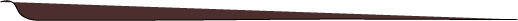 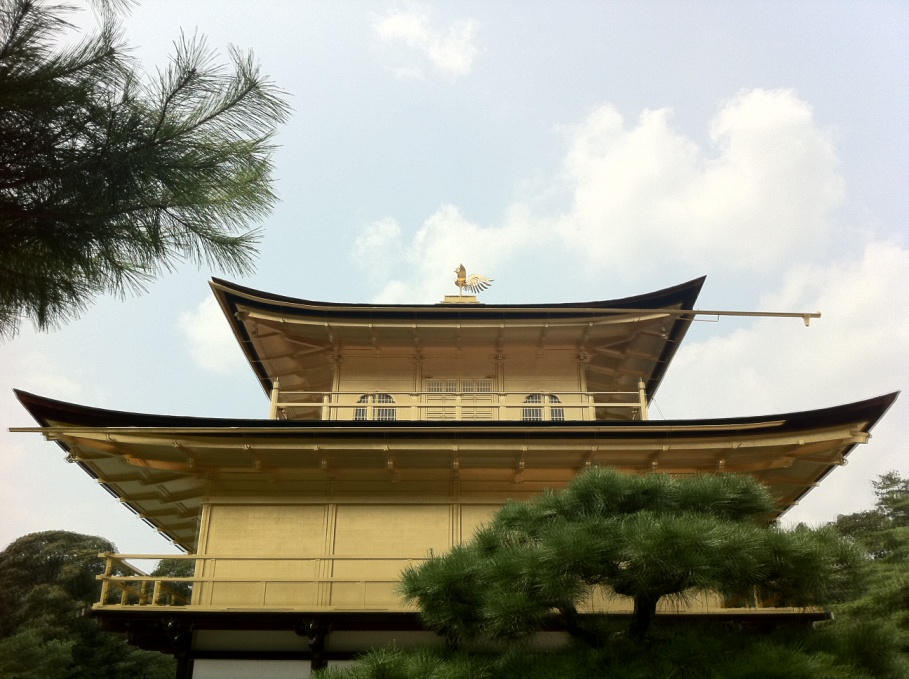 중세 근세 시대의 일본사와 한일 관계
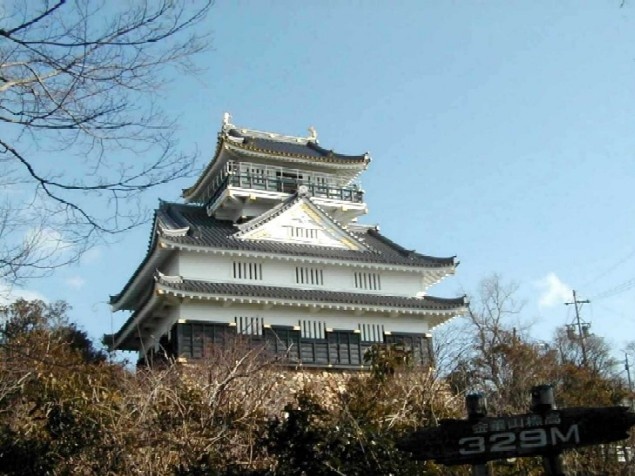 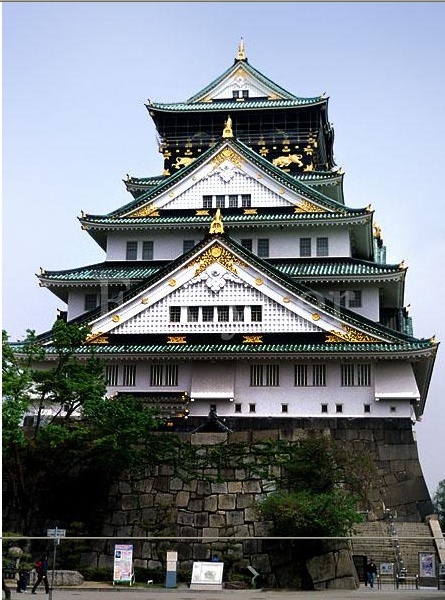 조장
일본어 일본학과
노은철
조원
경영학과
우상협
화학응용학과
강동균
화학응용학과
김익환
영상에니메이션학과
황   림
사회복지학과
왕아수
가마쿠라 막부시대(1180년 ~ 1333년)
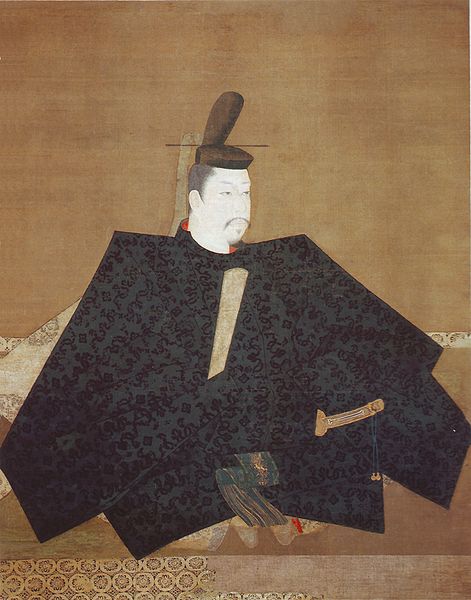 가마쿠라 막부의 창건자

미나모토노 요리토모
(1147~1199.2.9)

일본 역사상 최초의 무신정권이 존속한 시대
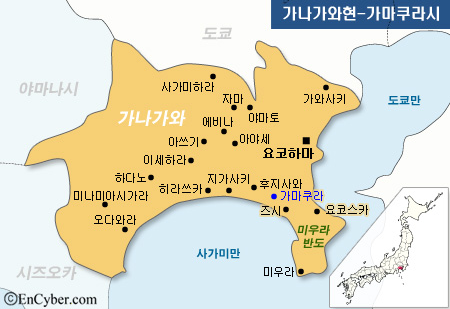 가마쿠라 막부(鎌倉幕府) 
미나모토노 요리토모가 
가마쿠라(현재의 가나가와 현 가마쿠라 시)에 설치한 막부이다.
가마쿠라 막부시대 문화
싯켄 이란?


▶ 쇼군을 대신하여 실제 정치를 총괄하던 직책을 말한다. 

▶ 가마쿠라 막부의 싯켄은 호조 가문이 대대로 계승 

▶ 싯켄 정치는
    오직 가마쿠라 시대(1203년-1333년)에서만 있었다

▶ 헤이안 시대의 섭관 정치와도 구별되는 현상이었다.
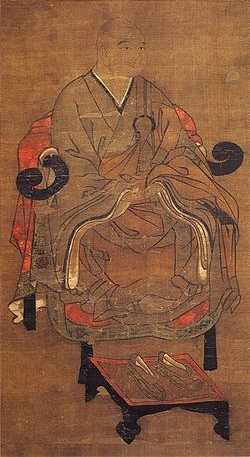 호조 도키무네(1251년~1284년) 제8대 싯켄 
재임 기간 동안 몽골 제국의 공격을 2번이나 받았음
항쟁의 중심 인물로 활동 
일본에 선종이 전파되는 데 공헌
가마쿠라 막부시대 문화
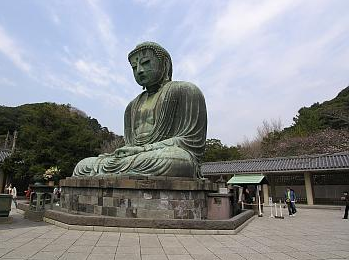 문화 면에서는 왕조와 귀족을 지지층으로 하는 구 불교 신흥무사 ·농민층에 기반을 둔 신 불교와의 대립 
신 ·구 문화의 2원적 대립
현실주의적 ·사실주의적 ·개성화적 경향이 출현한 시기
<가마쿠라 대불>
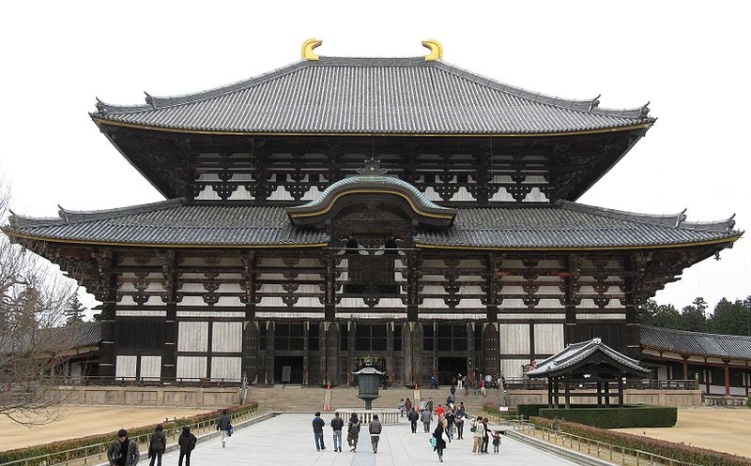 <가마쿠라 막부시대에 다시 재건한 동대사>
가마쿠라 막부시대 문화
정치적으로는 
  교토[京都]의 구게정권[公家政權:왕이 있는 조정의 정권]
   가마쿠라의 부케정권
사회 ·경제적으로는 
전시대부터 내려오는 장원제도(莊園制度)의 테두리 안에서 지방관직인 지토[地頭]를 비롯한 지방의 무사들이 귀족과 사찰 등 장원의 영주와 대항하면서 그 봉건영주적인 지배세력을 확장 강화시켜 나간 시기이다
고려(高麗) ·송(宋)나라와의 교역
원(元)나라 건국후 복속을 요구 이를 거절
원나라는 두 번이나 침공하였으나 모두 실패
몽고의 침입
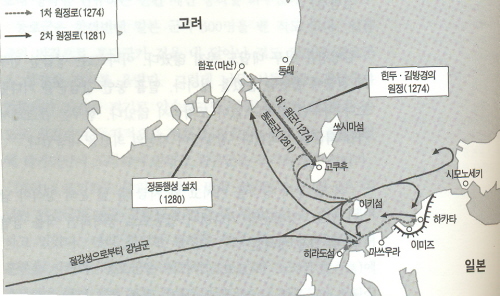 1차 침입(1247) - 분에이노에키
쿠빌라이칸이 
   일본에 조공을 요구
폭풍우로 실패


2차 침입(1281) - 고안노에키
규슈의 하카타만에 상륙
폭풍으로 실패
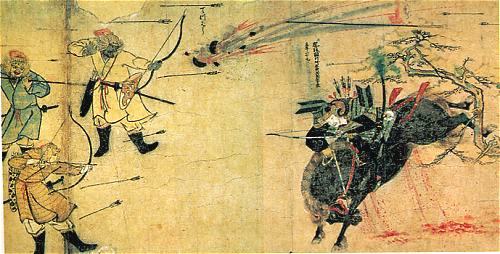 몽고의 침입후 변화
1. 싯켄 정치체제의 붕괴
     - 고케닌에 대한 보상이 제대로 이루어지지 않음
     - 호조씨의 독재성향
     - 1297년 덕정령 공포

2. 신흥무사의 등장

            가마쿠라 막부의 멸망
가마쿠라 ~겐무신정 시대 1333~1336
충돌
가마쿠라 중기 이후 황실은 남,북조로 갈라져 황위와 원정에 관한 권리와 황실령 장원의 상속을 놓고 다투게 되었는데 이들은 따로따로 가마쿠라 막부의 힘에 기대고자 했다.
지묘인토
다이카 쿠지토
어떻게 할까 ?
고다이고 천황
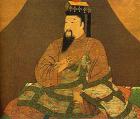 1336년 6월 4일 막부 타도에 성공한 고다이고 천황은 교토로 귀환하여 ‘겐무신정’을 실시했다.
불만
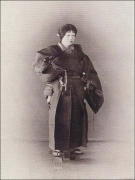 1335년 호조 도키유키가 난을 일으켜 가마쿠라를 점령하자, 아시카가 다카우지는 이때다 싶어 천황의 허락도 받지 않은 채 가마쿠라로 내려가 난을 진압하고 나서도 가마쿠라에 눌러앉아 전열을 정비한 뒤 황실에 반기를 들었다.
무로마치 시대 1338 ~1573

(남북조 의 대립과 무로마치 막부 성립)
다카우지
다다요시
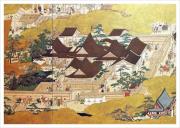 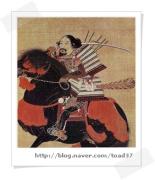 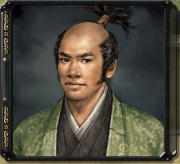 무로마치 시대 1338 ~1573

(슈고 다이묘의 등장 과 전국시대 의 시작과 농민봉기)
요시미쓰
슈고다이묘
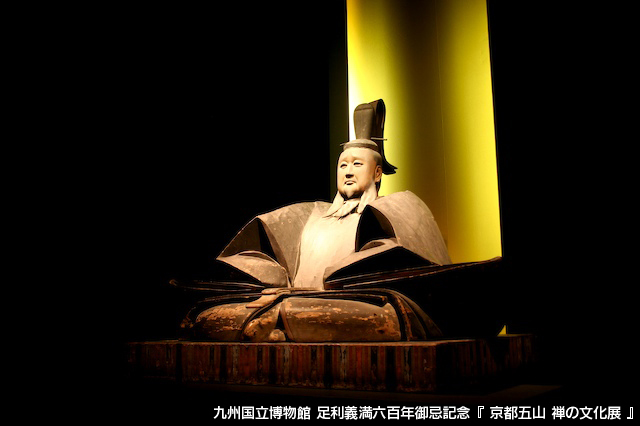 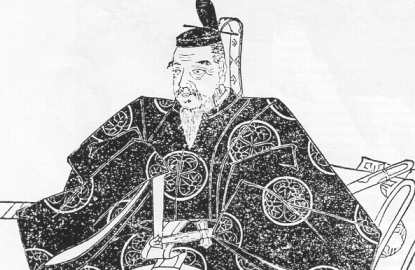 아즈치 모모야마 시대
(쇼쿠호 시대)
- 30년
오다 노부나가
도요토미 히데요시
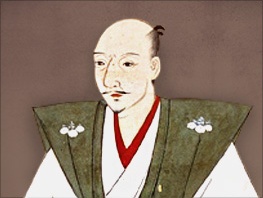 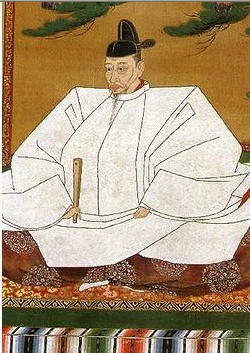 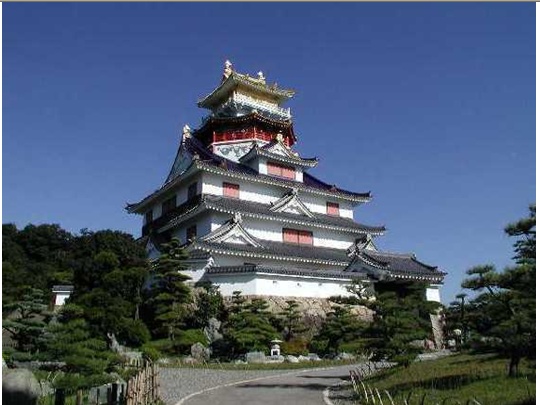 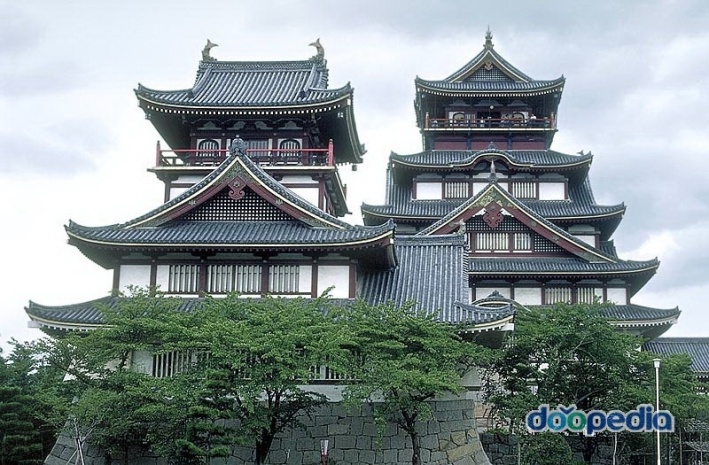 아즈치성
모모야마성
아즈치 모모야마 시대
(오다 노부나가 1534~1582)
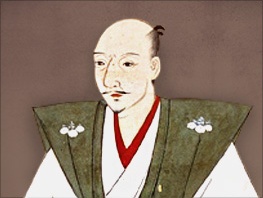 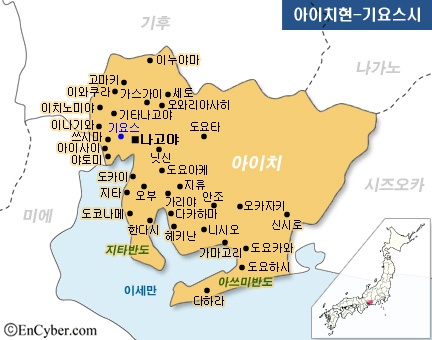 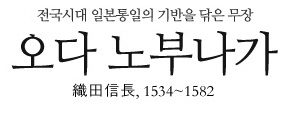 아즈치 모모야마 시대
(혼노지의 변1582.06.02)
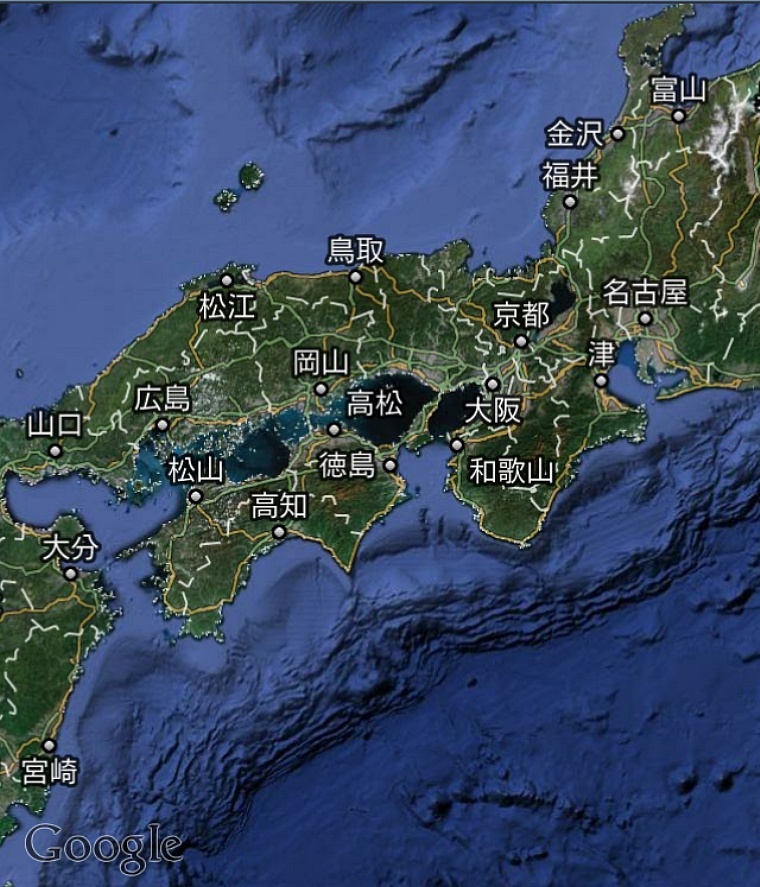 오와리국 – (현) 아이치현 기요스시
교토 (혼노지)
츄코쿠지방 (中国地方)
아즈치 모모야마 시대
(도요토미 히데요시1536~1598)
도요토미 히데요시
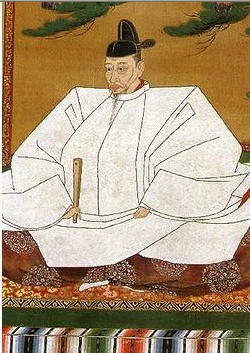 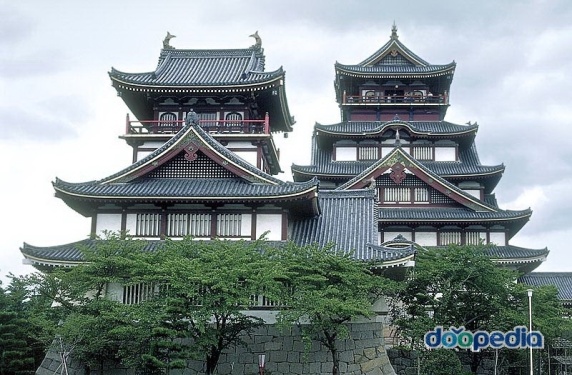 모모야마성
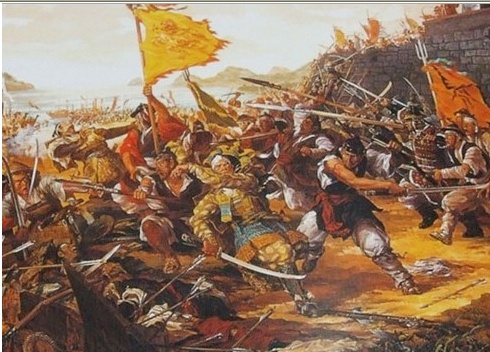 임진왜란
아즈치 모모야마 시대
(임진왜란의 영향)
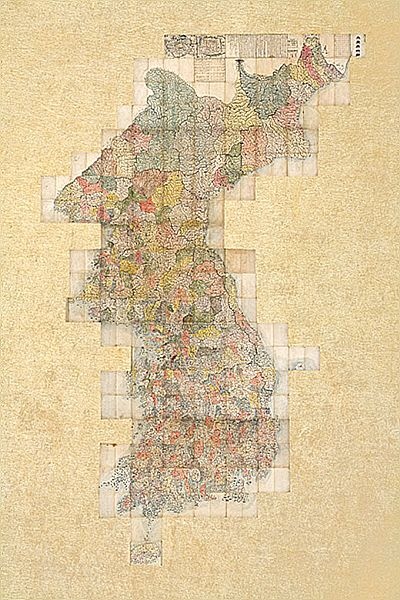 - 인명의 손상, 전국적인 전야(田野)가 황폐화
- 문화재의 손실
- 난을 통한 국민들의 애국심 고취, 자아반성의 계기 마련
- 숭명사상
- 일본인에 대한 재인식과 적개심
조 선
아즈치 모모야마 시대
(임진왜란의 영향)
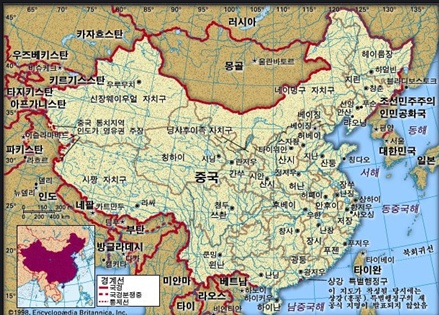 일  본
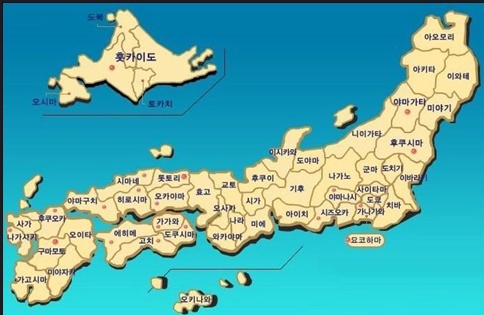 중  국
국민생활의 피폐화, 일부는 조선 군에게 투항
- 국가재정 문란
- 일본 국내 봉건세력의 약화
- 명청 교체의 계기 마련
- 조선인들 포로(도자기업에 큰 발전)
- 일본활자기술의 비약적인 발전
[Speaker Notes: 국민생활의 피폐화, 일부는 조선 군에게 투항
- 일본 국내 봉건세력의 약화
- 조선인들 포로(도자기업에 큰 발전)
- 일본활자기술의 비약적인 발전]
에도 시대
도요토미 히데요시
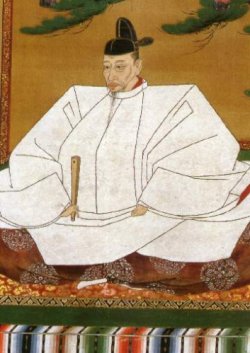 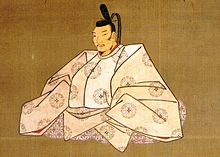 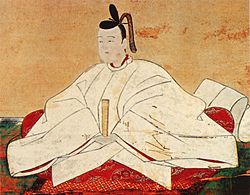 조카를
할복시킴
친 아들
병으로 사망
[Speaker Notes: 1598년 8월 병상에 누운 도요토미 히데요시가 죽음에 임하여 가장 신경을 쓴 것은 56세의 나이에 얻은 6살짜리 아들 히데요리의 장래였다. 히데요리의 출생 전 양자로 맞아들인 조카 히데쓰구를 할복시키고 식솔을 도륙하는등 히데요리의 기반구축을 위해 힘썼다.
‘내가 죽으면 히데요리는 어떻게 될지’, ‘다이묘들이 히데요리를 밀어내고 천하를 차지하는 것은 아닌지’ 라는 걱정 속에 눈물 흘리는 아버지의 모습이 그가 세상에 보여준 마지막 모습 이었다 죽음이 임박해 히데요시는 고다이로를 불러놓고 ‘부디 히데요리를 부탁하네’ 라는 말을 유언장에 남기며, 그것도 미심쩍어 서명까지 하게 했다.]
에도 시대
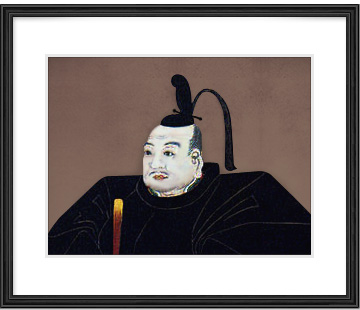 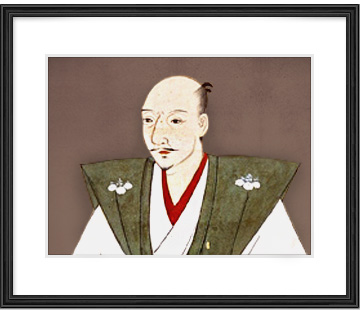 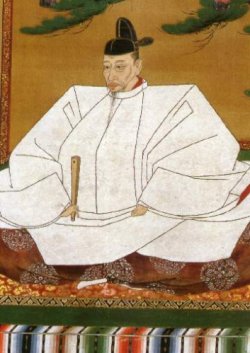 신하
동맹
[Speaker Notes: 히데요시 사후의 혼란상황에서 고다이로의 수석, 이에야스가 부상하기 시작했다. 그는 아이치 현의 지방호족 출신으로 착실히 세력을 쌓아오다 노부나가와 동맹하여 영지를 확장했으며, 히데요시 밑에서 17년간 신하 노릇을 하면서도 호조 씨의 뒤를 이어 간토지역 최대의 다이묘로 군림했다. 게다가 그는 임진왜란 당시 조선에도 출정하지 않고 나고야에만 출진해 자신의 병력은 털끝 하나 상하지 않게 했다. 그에게 히데요시의 죽음은 대권 장악의 마지막 기회였다.]
에도 시대
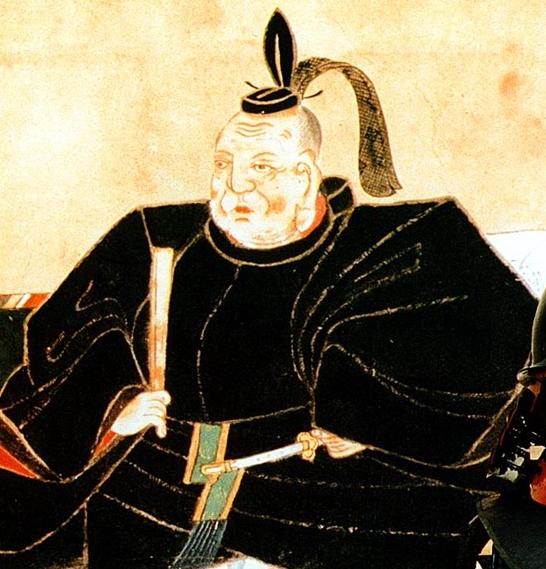 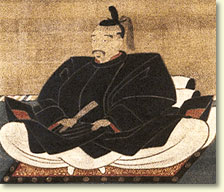 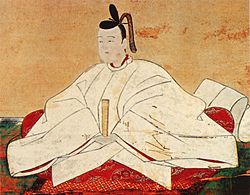 후견인
[Speaker Notes: 히데요시 사후 정권구상으로는 다이로 마에다 도시에가 히데요리의 후견 역, 이에야스가 정무를 담당하는 것이었다. 하지만 1599년 마에다의 죽음으로 이에야스의 독재체제가 확실해져다.]
에도 시대
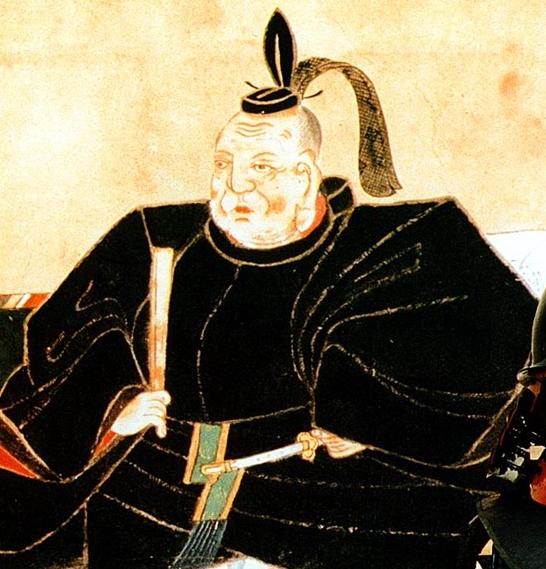 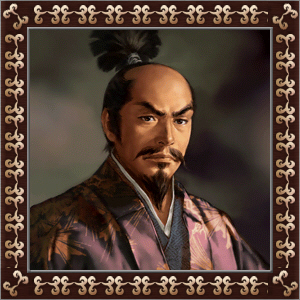 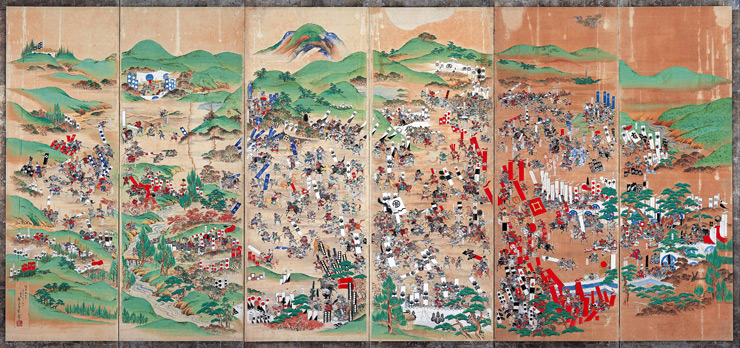 세키가하라 결전
[Speaker Notes: 그러나 히데요시 측권 그룹인 이시다가 은밀히 이에야스 타도계획을 꾸미고 이에야스의 은덕을 많이 입은 서국의 다이묘들을 중심으로 세력을 규합했다. 마침 다이로 우에스기 가게마츠가 자신의 영국인 아이즈에서 난을 일으켜 이에야스가 출진한 사이에 이시다 미쓰나리가 세키가하라 결전을 일으켰다. 
이 결전에서 승리한 이에야스는 반대파의 처분에 나섰고, 이에야스는 한 번의 싸움으로 막대한 토지를 얻게 되었다. 당시 일본 전체 다이묘가 가진 땅의 3/1을 손에 넣은 것이다. 일본에서 근대시대 일어난 대부분의 싸움은 ‘땅 따먹기’가 주 원인 이었으며 세키가하라 결투도 예외가 아니었다.
획득한 영지를 그는 도쿠가와의 은상으로 배분하여 자신의 권력기반을 구축했다. 그 후 1603년 이에야스는 쇼군에 임명되고, 에도에 막부를 열어 에도막부를 성립하게 되었다.]
에도 시대
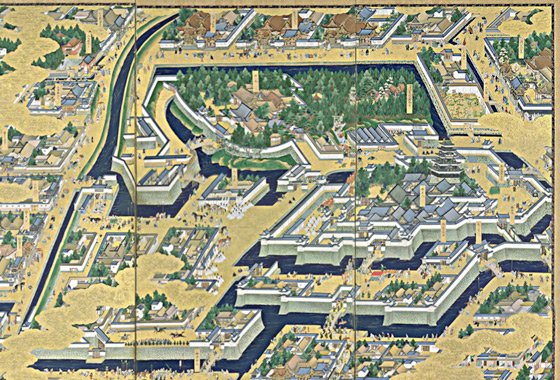 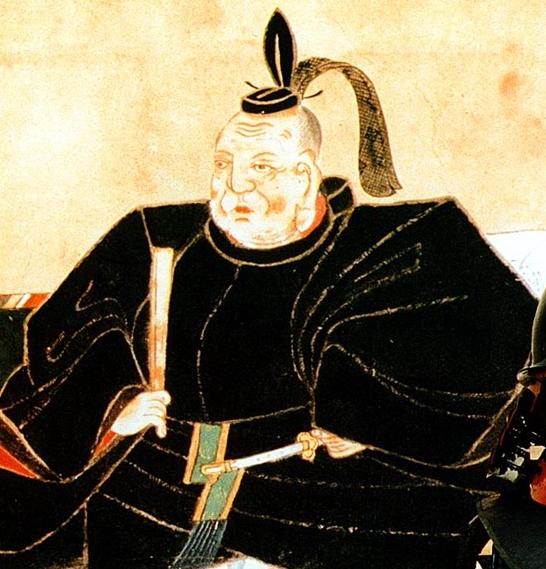 도쿠가와 파 
다이묘들
도쿠가와의 은상
[Speaker Notes: 획득한 영지를 그는 도쿠가와의 은상으로 배분하여 자신의 권력기반을 구축했다. 그 후 1603년 이에야스는 쇼군에 임명되고, 에도에 막부를 열어 에도막부를 성립하게 되었다.]
에도 시대
도쿠가와 이에야스의 정권 
1603~1867 약 260년간
천황 → 상징일뿐 실질적 권한X

막번체제
- 막 : 도쿠가와의 에도 막부
- 번 : 막부가 나누어 준 영지, 다이묘 : 영주
[Speaker Notes: 도쿠가와 이에야스가 세운 에도막부는 15대 쇼군 요시노부가 황실에 정권을 ‘반환’하는 1886년까지 존속했는데, 이 시기를 일본사에서는 근세라 부른다. 또한 근세시대를 이야기 할때에는 그 지배 시스템이 막부와 번(藩)으로 구성되어 있는 것에 착안하여 막번제, 막번체제 라고 한다. 이 막번 체제는 간단히 말해 강력한 영주권을 가진 쇼군과 다이묘(막부와 번)가 토지와 백성을 지배하는 체제를 말한다.]
에도 시대
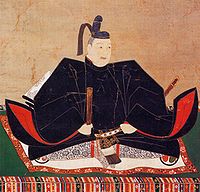 영지를 인정하는 
확인 문서
공가
公家
사사
寺社
다이묘
大名
[Speaker Notes: 1615년, 에도막부는 도토미의 적자 히데요리를 멸망시킨 후 한 쿠니에 한 성만을 허용하는 ‘일국일성령(一國一城令)’을 내고 ‘부케쇼핫토(武家諸法度)’를 제정해 다이묘를 엄격하게 통제했다. 이에야스 사후 1617년 2대 쇼군 히데타다는 다이묘, 공가, 사사(寺社)에 영지를 인정하는 확인문서를 일제히 발급하여 전국 토지의 영유자로서의 지위를 천명했다. 
다이묘의 품행, 반역·살인자의 추방, 성곽 수리에 대한 보고, 다른 다이묘와 도당(徒黨)을 짓는 일의 금지, 영지를 다스리는 다이묘의 정치 등에 대해서 규정하였다. 또 다이묘가 막부 소재지인 에도와 자기의 영지에서 격년으로 교대 근무하는 산킨코타이(參勤交代) 제도를 규정하여 이로써 다이묘들의 무력을 제한하고 감시를 용이하게 하여 체제 질서 유지를 확고히 하였다.]
에도 시대
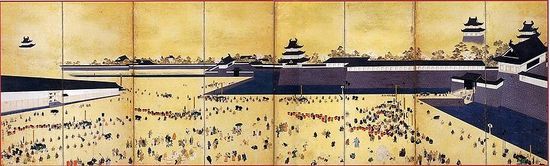 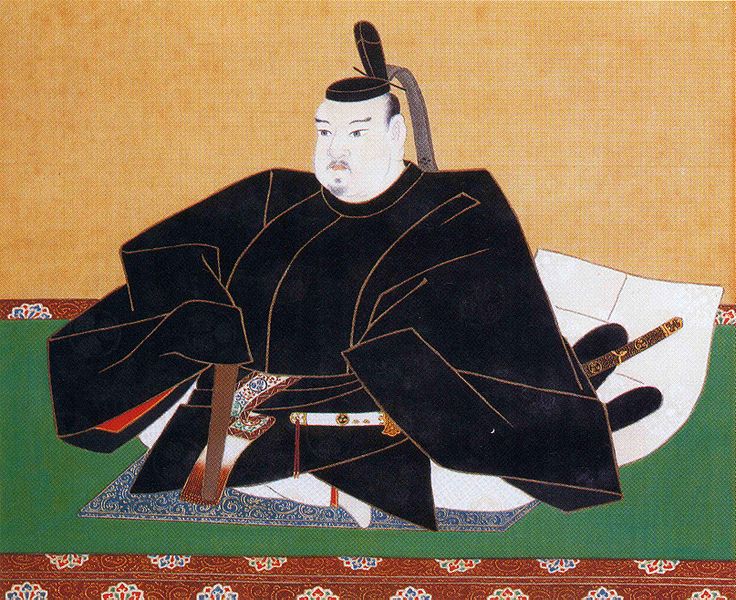 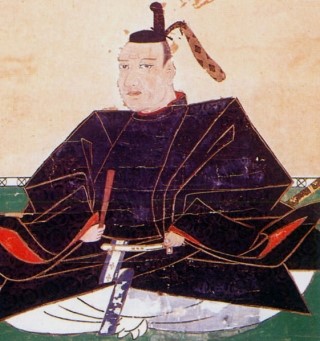 가이에키
改易
http://tvpot.daum.net/clip/ClipView.do?clipid=19340086
[Speaker Notes: 1619년에는 세키가하라 전에서 큰 공을 세운 후쿠시마 마사노리를 성의 개축을 금지한 부케쇼핫토 위반으로 가이에키(改易, 영지, 가록, 가옥을 몰수하는 것)에 처했다. 이런 본보기를 세움으로써 핫토의 준수를 각인시키고, 쇼군보다 연공이 높은 도자마 다이묘도 처벌할 수 있다는 역량을 과시한 것이다. 1623년 히테타다는 아버지 이에야스와 마찬가지로 쇼군을 이에미쓰로 물려주고 오고쇼로서 막부 권력의 기초 확립에 힘썼다.
이에미쓰는 1635년에 부케쇼핫토를 개정 발포하여, 각 다이묘에게 준수를 엄명했다. 그 중 에서는 다이묘에게 번과 에도를 1년씩 교대로 왕복하는 ‘산킨코타이(參勤交代)’를 의무 지우며 쇼군과 다이묘 간의 주종관계가 확립되었다.]
에도 시대
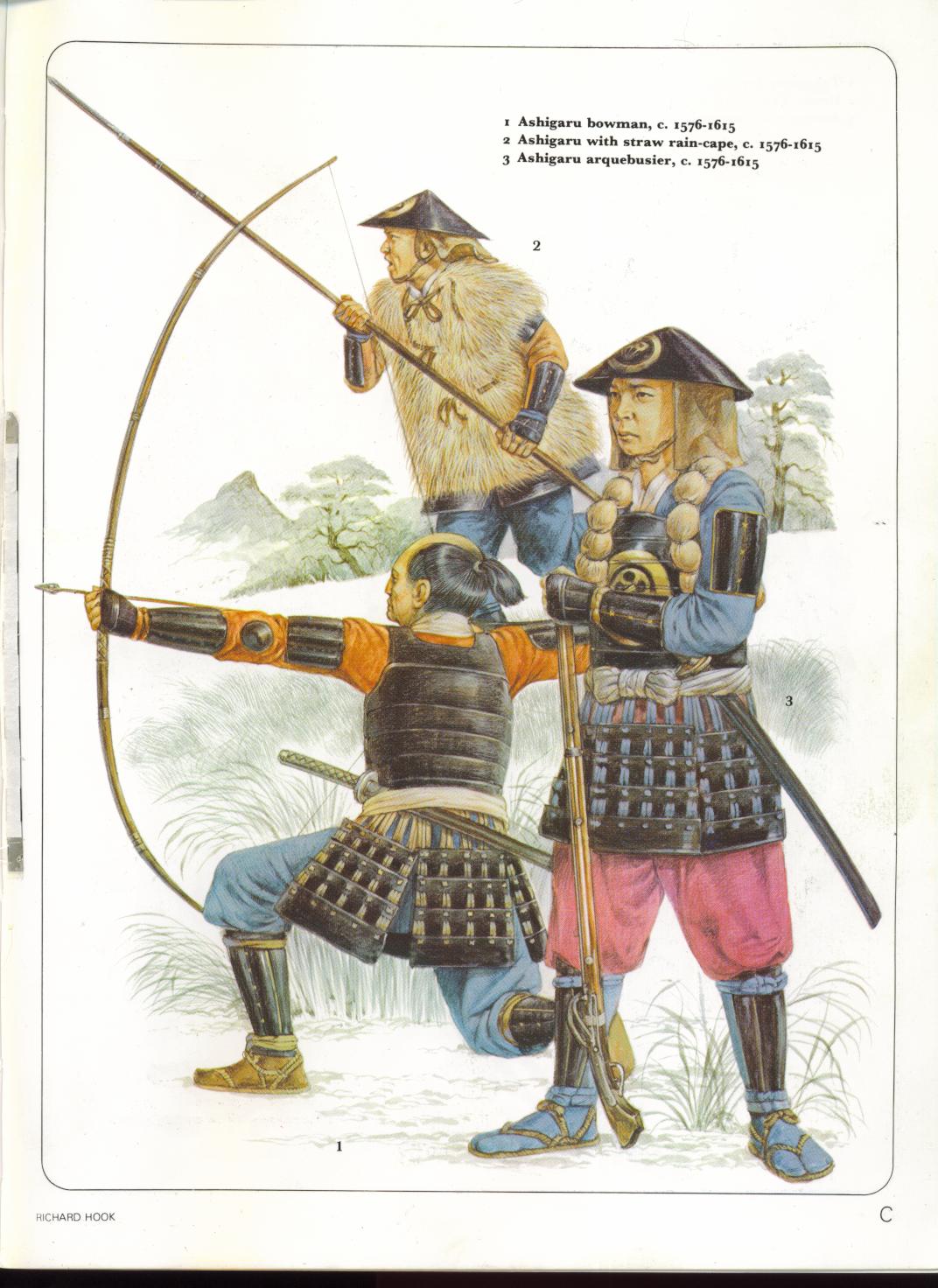 사농공상
검지
병농 분리
[Speaker Notes: 또한 에도시대의 신분제도는 한마디로 사농공상 이었는데 이것은 도요토미 정권이 심혈을 기울여 확립한 검지(토지측량과 수확량 조사)와 그에 따른 신분의 결정 가타나가리와 라쿠이치, 라쿠자와 조카마치의 건설, 무사의 조카마치로의 강제 거주, 히토바라이 령 등이 새로운 지배체제를 창출하는 시책으로 있었는 데 여기서 중요한 것은 모든 시책이 무사를 중심으로 한 군대의 창설에 결부된다는 사실, 즉 병농분리의 과정 그 자체였다는 것이다.
근세시대의 군대는 아시가루에게 직할지의 연공으로 급여를 지불하고 일부는 비축하고 또한 조카마치에 집결한 무사와 아시가루와 비축미와 농촌에서 징발된 인부 말 등의 보급부대가 결합함으로써 위력을 가질 수 있었다.]
에도 시대
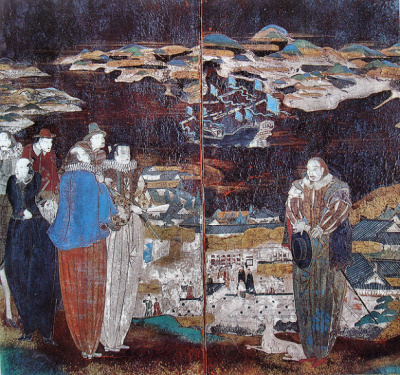 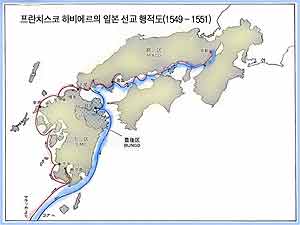 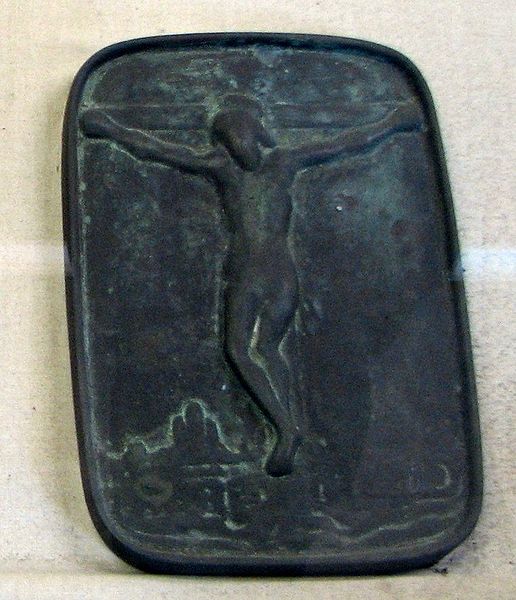 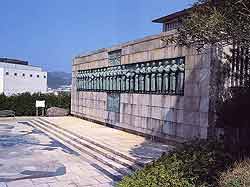 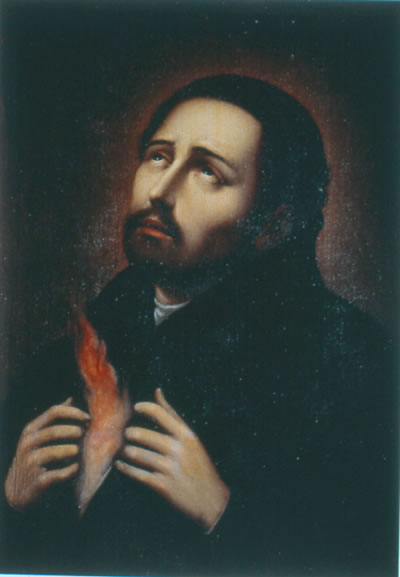 [Speaker Notes: 무로마치 시대에는 대명무역이 성황이었고 센고쿠 다이묘도 일반적으로 대외무역에 대해서는 적극적이었다. 도요토미 히데요시도 크게 다르지는 않았으나 에도 시대에 접어들어 막번체제가 자리 잡기 시작하면서 문호를 닫기 시작하고 쇄국정치가 에도시대를 상징하게 되었다. 
또한, 기독교에 대한 금압 정책도 펼쳤다.
일본의 기독교는 ‘남만무역’과 일체화 되어 포교활동이 이루어 졌는데 1549년 일본 포교를 시작한 예수회의 프란시스 자비에르가 가고시마에 도착하여 오우치 씨의 보호를 받으며 포교에 나섰다. 다이묘 중에는 무역을 바라고 포교에 협력하기도 했으며, 세례를 받은 ‘기리시탄 다이묘’ 도 있었다. 도요토미 히데요시도 1587년에 선교사 추방령을 내리기는 했지만 남방무역의 확대와 이익의 독점을 더 중시했으므로 그리 철저하게 대응하지는 않았다.

사진은 자비에르 선교사, 포교 경로, 일본 나가사키 니시사카 공원에 있는 26위 순교성인 기념관 ,후미에 – 예수 그림이 그려진 청동 발판을 밟을 수 있는가로 기리시탄 적출
센코쿠 시대 이래 무역은 1543년 포르투갈 인을 태운 중국 배가 규슈 남부의 다네가시마에 표착 한 것이 최초로 일본에 온 유럽인이었으며 이때 영주가 포르투갈 인이 갖고 있던 철포를 구입하여 가신들에게 사용법과 제조법을 가르친 이후 지속적으로 무역을 했는데 당시, 이들을 남만인(南蠻人)이라 부르고 그 무역을 ‘남만무역’ 이라 불렀다.
에도 막부도 무역에는 그리 적대적인 태도를 보이지 않아는데. 네덜란드가 1609년에, 영국은 1613년에 막부로부터 자유무역의 허가를 얻었다.
그러나 막번체제가 안정되자 일본인의 해외도항과 무역에 제항을 가하고 먼저 1616넌에는 유럽선의 기항지를 히라도와 나가사키로 제한하고 1624년에는 스페인 선의 내항을 금지했다. 이어 1633년에는 일본인의 도항금지, 기독교금압 외국선 무역의 규제 등을 내용으로 하는 제 1차 쇄국령을 내리고 2년뒤 일본인의 해외도항과 일본인의 귀국금지, 중국 배의 기항도 나가사키로 한정되었다. 그 직후 시마바라의 난이 발발하자 1639년에는 포르투갈 배의 내항까지도 금지했다. 그후 1641년 히라도의 네덜란드 상관을 나가사키의 데지마로 옮기고 일본인과의 교류도 금했다. 이후 2백여년간 일본은 네덜란드, 중국, 조선 이외의 나라와는 수교하지 않았는데 이른바 쇄국의 시대이다. 1633년 부터는 네덜란드 인이 에도에 와서 쇼군을 만나는 것이 정기적으로 행해져 약 150회 정도 매년 1회씩 이루어 졌다.]
에도 시대
재정 파탄 개선
아게마이(上げ米) 령
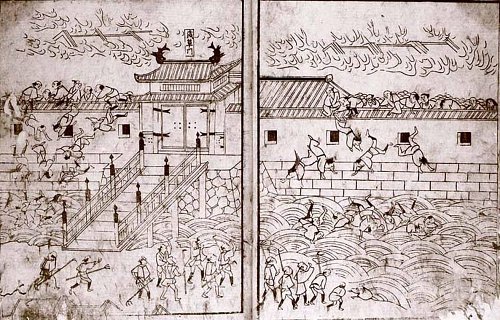 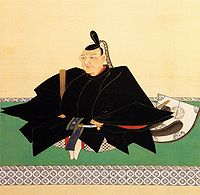 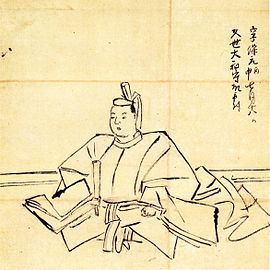 연공 수입 증가
[Speaker Notes: 7대 쇼군 에이쓰구가 1716년 8세 나이로 요절함으로써 2대 요시타다 이래의 도쿠가와 씨 종가는 단절되었다. 이로 인해 방계에서 선출된 최초의 쇼군이 요시무네였다 그는 30년 가까이 쇼군으로 있으면서 ‘도쿠가와 이에야스 시대로의 복고’를 슬로건으로 막정의 개혁에 착수했다. 또한, 그의 연호를 딴 ‘교호의 개혁’을 추진하면서 역대 쇼군중 으뜸가는 명군으로 평가 받게 된다. 요시무네는 보통 막부 중흥의 할아버지로 불리지만 그는 에도 막부의 역사에서도 , 도쿠가와 가의 혈맥에서도 이에야스 못지않은 큰 인물 이었다
요시무네의 가장 큰 업적은 겐로쿠 시대 이후 계속된 재정 파탄을 개선 시킨 것이다. 막부 재정이 궁핍하게 된 근본원인은 농업 생란력은 증가함에도 그것이 연공수입으로 연결되지 못한 데에 있었다. 이를 해결하기 위해 응급조치로써 ‘치욕을 무릅쓰고 분부를 내린다’고 했던 아게마이(上げ米) 령을 내린다. 다이묘에게 매년 1만 석당 쌀 100석을 상납하게 하는 대신 산킨코타이의 부담을 줄여 에도 거주를 반 년으로 하게 했다. 그 총수입은 연 18만 7천석에 이르럿는데 이는 막부 연공수입의 1할이상의 상당한 양이었다.
이에 근본 대책으로 연공징수의 확대에 나섰다. 막부 직할령 하다이칸 등의 부정을 철저히 적발하는 한편, 연공 징수법을 개선하여 매년 수확량에 따라 징수율을 결정하는 게미 법 대신에 일정 기간 같은 징수율을 적용하는 조멘법을 널리 도입하고 연공 비율도 인상했다. 또 면화 재배에 주목하여 밭작물에 대한 연공 징수도 늘렸다. 또한 상인자본을 끌어들여 농지개발을 추진하고 쌀의 증산도 장려했다.
비용절감과 뇌물근절, 연공량의 일정화를 통해 재정안정을 꾀한 대책에 힘입어 연공수입이 증가하기 시작해 1744년 최고조에 달하며 이 기록은 막부 멸망까지 깨어지지 않았다.
요시무네의 개혁 2탄으로 에도의 도시정책을 개혁했는데 메이레키의 대화재(1657년 3월 2일(메이레키 3년 음력 1월 18일)에서 3월 4일(1월 20일)까지 에도(지금의 도쿄)에서 일어난 대화재로, 후리소데 화재(振袖火事), 마루야마 화재(丸山火事)라고도 불린다.)이후에도 반복되는 대화재에 허덕이던 에도에 방화시설을 꾸미고 진화 체계를 개선했다 또한 메야스바코를 설치하여 서민의 의견을 듣고 빈민구제시설 고이시카와요소조를 만들기도 했다.
그렇지만 연공 증대에 따른 백성들의 불만이 생겨났고 18세기 중후반에 이르러 백성들의 반란인 잇키가 다발적으로 일어나게 된다. 
.]
에도 시대
쌀의 사재기가 벌어짐

쌀값 이 올라감

오시오의 난
대책 수립
1. 구제미 방출
2. 숙소를 세워 농민 수용
3. 전국의 쌀 매입
1 기강 숙정과 검약 실시 강조
2 사치금지를 위해 닌자를 보내 감시
3 출판에 대해 검열강화, 오락서적 발행금지
4 가부키 극장 쫒아 냄
5 귀농령
덴포개혁
잇키와 우치코와시 빈발
- 막번체제가 흔들리고 공장제 수공업 등장

적극적으로 새로운 경제 활동 수용

 번 직영 전매제, 공장 설립

 번의 재건
[Speaker Notes: 덴메이의 기근 이후 50여 년 가까이 부분적으로 풍수해로 다소 수확감소는 있었으나 농업생산은 비교적 순조로웠다 이 시기는 오히려 쌀값의 하락이 문제였다. 그러나 1832 ~33년 도호쿠 지방을 중심으로 기상이변이 일어나 수확량이 예년에 비해 반 이하로 떨어지게 되었다.
이 흉작은 전국적으로 쌀 부족을 초래하여 극심한 기근이 닥치게 되는데 이것이 덴포 대기근이다. 농촌과 도시에는 굶주리는 사람들이 흘러넘치고 잇키와 우치코와시가 빈발했지만 막부와 각 번은 변변한 대책 하나 세울 수가 없었다. 1836년의 기근은 특히 심하여 이 때문에 원래 쌀이 부족하던 야마나시 현,아이치 현 등에서 잇키가 발생했다. 이런 잇키는 개별 영주의 지배 영역을 넘어 광범위하게 지역에 파급효과가 생겼는데 빈농들의 의한 부자집 습격등 이 동반된다는 점이 공통된 특징이었다.
에도에서는 덴메이의 우치코와시로 인한 정치위기를 교훈삼아 대책수립에 들어갔다. 시중의 그날 벌어 그날 먹고 사는사람인 빈궁민에 대해서는 구제미를 방출하고 시내 각 지역에 숙소를 세워 농촌에서 에도로 몰려드는 굶주린 농민들을 수용했다. 나아가 에도의 쌀값 인하를 과제로 삼아 전국에서 쌀 매입을 추진하여 에도에서는 쌀 소동이나 우치코와시가 별로 없었다. 그러나 이러한 에도 중심주의가 타 지역에 악 영향을 미쳐 오사카에서는 어용상인에 의해 쌀의 사재기가 벌어지고 이로 인해 쌀값이 올라 시민이 고초를 겪는데도 오사카 마치부교소의 관리가 에도로 쌀 이송에 협력한 것이 들통나 시민의 반감을 사 이것이 오시오의 난 의 계기가 되었다. 
또, 1841년 막부는 집권 초기의 봉건 농업사회를 복원하기 위해 덴포 개혁을 실시하는데 기강 숙정과 검약 실시를 강조하고 시중의 풍속 단속에 힘을 쏟았다.
사치의 금지를 위해 요리, 과자, 의복, 장식품 등의 시민의 일상적인 생활용품에 대해서도 닌자를 보내 감시를 하고 또한 출판에 대해서도 검열강화와 서민들이 즐기는 오락서적의 발행도 금지시켰다. 또한, 가부키 극장을 풍속을 문란 시킨다는 이유로 변두리로 쫒아냈다. 또, 농촌의 재건을 위해서 귀농령을 내린다. 각국의 호적조사를 강화하여 농민이 도시로 돈벌러 나오는 것을 금지하고, 에도에 유입된 빈민을 귀농시켰다. 이것은 에도의 치안확보와 황폐해진 경작지의 재건을 노린 것으로, 농민을 농촌에 묶어두려는 점에서 개혁의 보수적 성격을 상징한다. 그러나 부랑인 추방과 에도로 돈벌러 나오는 것을 어느정도 제한하는데 그쳐, 농촌의 재건에는 별 효과가 없었다. 또 이 시기는 막번체제가 흔들리기 시작해 농촌의 인구감소와 경작지의 황폐화가 심해지고 공장제 수공업이 등장해 자본주의의 싹이 트기 시작했다.
이로 인한 사회경제구조의 변화는 막번 영주에게는 ‘체제의 위기로 다가왔고’ 대책으로 실시했던 덴포개혁도 별 효과가 없었다. 결국 새로운 경제활동을 적극적으로 수용하는 방법이 강구되었는데 그것이 번 직영 전매제와 공장 설립이었다. 이렇듯 각 번에서는 번정 개혁이 이우어 졌고 이 개혁에 성공한 번들은 경제와 사회의 변화에 적응하여 새로운 시책을 잘 조화시킴으로서 번의 재건에 성공했다. 축적된 실력을 바탕으로 이들 웅번은 막부말의 정국에 등장하여 강한 발언력을 갖게 되고 그중에서 메이지 유신의 주역들도 나오게 된다.]
한일 관계
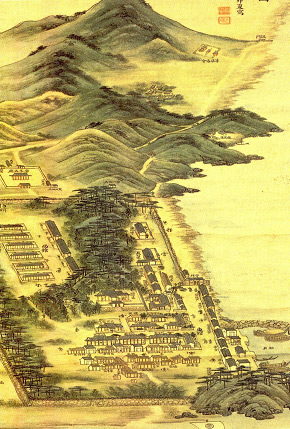 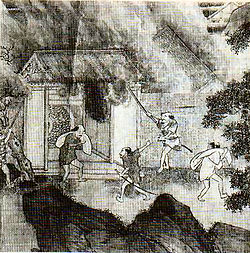 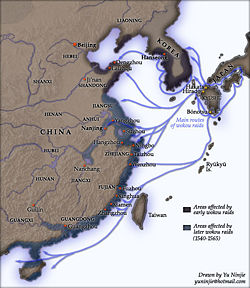 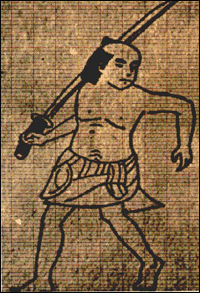 [Speaker Notes: 고려 말부터 조선 초에 걸쳐 한국의 연안을 노략질하던 왜구에 대한 퇴치 문제는 한국과 
일본과의 관계에서 큰 숙제의 하나였다. 13세기에서 16세기까지 고려와 조선은 중국과 
조선을 침략하던 일본인 해적인 왜구의 본거지인 쓰시마 섬을 정벌하였다.(대마도 정벌) 
조선 태조는 즉위하자 곧 아시카가 막부와 교섭하여 왜구를 다스려 줄 것을 청하였으며 
몇 년 뒤에는 정식으로 교린(交隣)관계가 성립되었다. 중국의 왕조에 대한 사대정책과 함께 조선 시대 외교정책의 근간을 이루게 된 이러한 교린정책은 일본 이외에 여진에 대해서도 행하여졌다. 그 뒤에 일본에 대하여 여러 가지 회유책(懷柔策)을 써서 통상의 편의를 주었음에도 불구하고, 왜구는 역시 근절되지 않았으므로 1419년(세종 1년)에는 왜구의 소굴인 쓰시마 섬을 대대적으로 정벌(제3차 대마도 정벌)한 일도 있었다. 그리하여 한때 왕래가 
끊어졌는데, 생활의 위협을 받게 된 대마도주(對馬島主) 소오(宗貞盛)는 사신을 보내어 
다시 통교(通交)할 것을 누차 청하여 1426년(세종 8년) 내이포, 부산포, 염포 이렇게 삼포(三浦)를 열어 교역을 허가하였다.(삼포 개항)
이렇게 하여 내왕 교역하는 데 편리하게 되자 왜선은 더욱 자주 오고 내왕하는 사람들도 
너무 많아지므로, 1443년(세종 25년)에는 대마도 도주와 대마도와 조선간의 세견선(歲遣船)에 관한 조약(계해조약)을 맺어 일본의 무역선은 50척으로, 조선에서 주는 곡물은 200석으로 제한하였고 부산포, 제포, 염포의 세곳을 개항하는 것으로 통상에 제한을 가하였다. 이 밖에 일본 사신을 접대하는 데도 규정이 있어서, 일본의 국왕·거추(巨酋)·규슈 단다이(九州探題)·대마도 도주·제추(諸酋) 등이 보내는 사신에 대해서는 각각 차등을 두어 영송(迎送)·체재비지급(滯在費支給)·상경인원수(上京人員數)·연회(宴會)·사물(賜物) 및 유포(留浦)의 일한(日限) 등을 정하였다.
왜사선(倭使船)이 삼포에 도착하면 도서(圖書)나 문인(文引)을 검사하고 서울에 보내어 진상물(進上物)을 바치게 하였으며, 조선에서는 이에 대해서 회사품(回賜品)을 주었다. 일본 사신이 서울에 오면 동평관(東平館)을 유숙소로 쓰게 하였다. 이때 일본의 진상물은 은(銀)·동·연·유황·소목(蘇木)·단목(丹木)·백반(白礬)·감초·호초·수우각(水牛角)·상아 등이었으며, 회사품은 면포(綿布)와 쌀을 비롯하여 서적·저포(苧布)·마포(麻布)·인삼·표피(表皮) 등으로서 한국과 중국과의 경우처럼 일종의 관무역이었다.
이 밖에 역시 왜관을 중심으로 사무역이 행하여지기도 하였다. 이와 같이 조선과 일본 사이의 통교가 어느 정도 정상화되자 왜구도 훨씬 줄어들었으나, 1510년(중종 5년)에 삼포에 거주하던 일본인이 반란을 일으켜 다시 삼포를 폐쇄하고 대마도와 통교를 단절하였다. 
그 뒤에 대마도주는 아시카가 막부를 통하여 다시 교역해 줄 것을 애원하므로 임신약조(壬申約條)·정미약조(丁未約條) 등을 맺어 전에 비해 훨씬 엄격한 제한 아래 통교할 것을 허락하였다.]
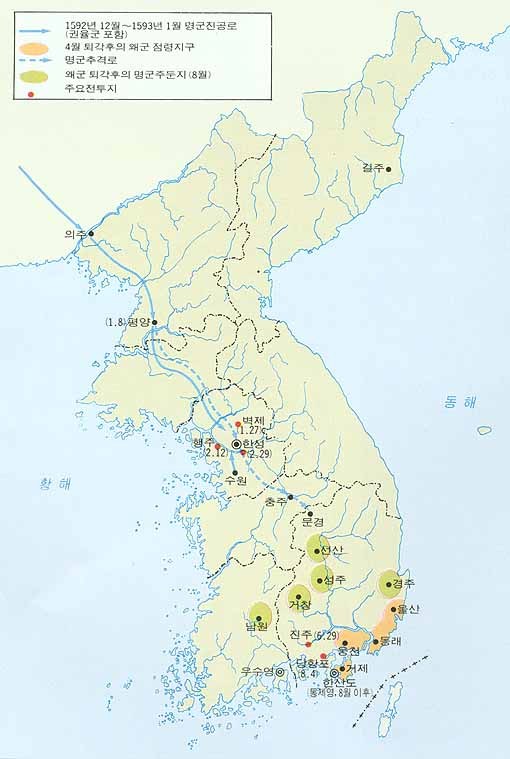 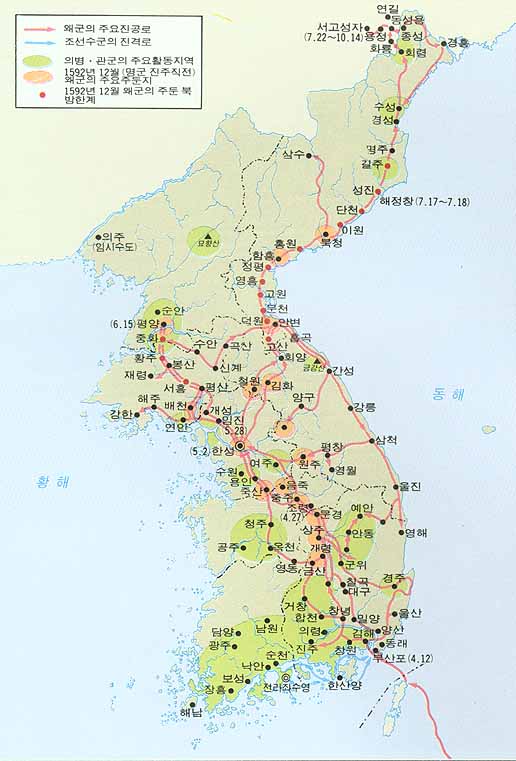 한일 관계
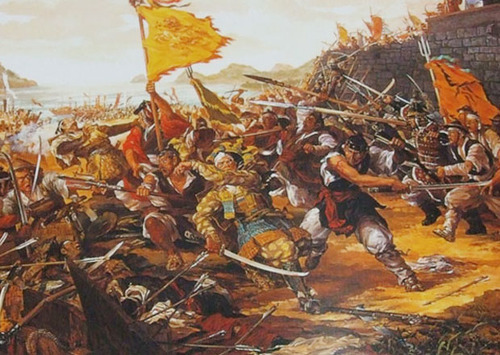 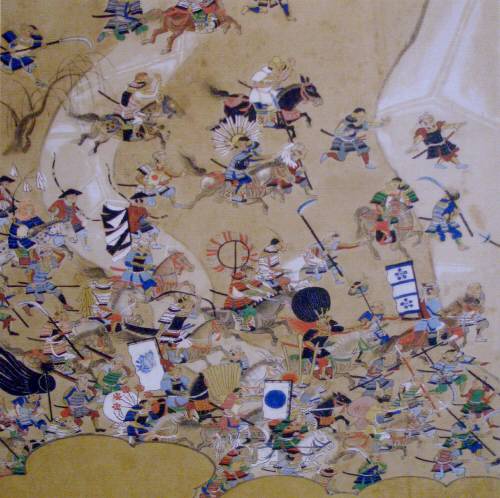 [Speaker Notes: 16세기 후반 중국의 국력이 쇠퇴하면서 일본을 통일한 도요토미 히데요시는 향도정명 즉, 명을 정벌하고자 하니 길 안내를 하라 라는 주장을 하고 이것을 거부하면서 임진왜란이 시작되었는데 도요토미 히데요시의 제1차 조선 침략을 우리는 임진왜란, 일본사에서는 ‘분로쿠(文祿)의 전쟁 이라 칭한다. 나고야 성의 예비부대 10만명을 제외하고 제1군에서 제9군까지 총 15만 8천여 명의 대군으로 임진왜란을 준비했고. 고니시 유키나가가 이끄는 제1군은 1592년 4월 12일 7백여 척의 배에 나누어 타고 쓰시마 섬을 출발하여 다음날 부산에 상륙한다.
임진왜라는 신병기인 조총의 위력에 힘입어 일방적인 일본의 우세속에 진행되었고 서울과 평량의 점령으로 당시 조선의 왕 선조는 의주로 피신을 떠났다. 그러나 일본군은 이순신이 이끄는 수군의 활약과 의병의 저항, 명나라의 원군에 의해 보급로를 차단당하며 전황이 불리해지자 1593년 4월 서울을 버리고 남부지방에 집결하자 전쟁은 교착상태에 빠졌다. 이 때문에 그해 5월 강화교섭이 시작되지만 도요토미의 조건(명의 항복, 조선 남부지역 할양)은 명의 조건(일본의 조공 허용)과 크게 달랐으므로 1596년 9월 결국 결렬되었다.]
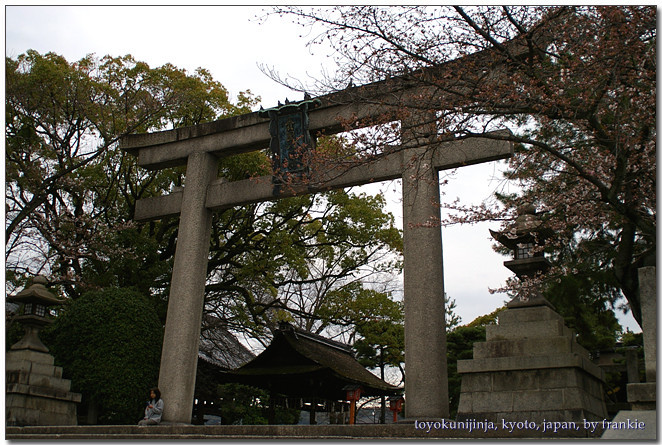 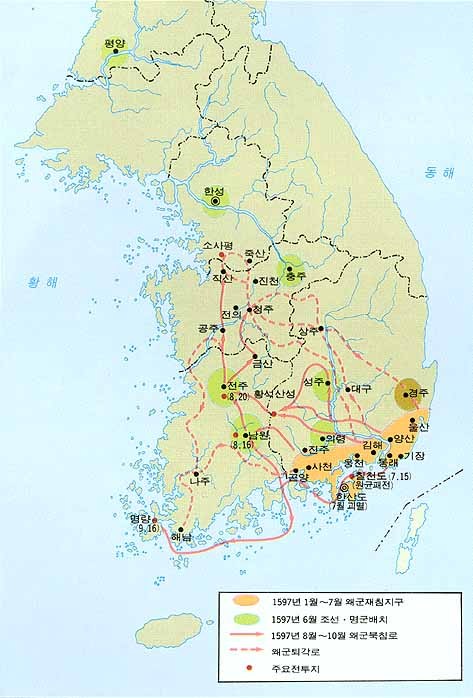 한일 관계
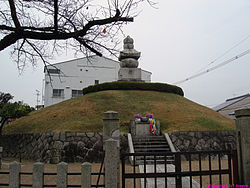 [Speaker Notes: 그후 히데요시는 1597년 2월 재 침략을 결정하여 부서를 정했다. 제1군부터 제8군까지 조선에 잔류하고 있던 수비대를 합한 14만여 명이었다. 이것이 정유재란 또, 일본사로 게이초(慶長)의 전쟁이라 칭해진다. 6월 부산의 각 지휘관들에게 주공격 방향을 전라도로 해서 군량을 확보하여 충청도로 쳐들어가라는 지시가 떨어졌다. 그 지시에는 ‘죽인 자의 머리는 놔 두고 코를 베서 소금에 절여 보내라’는 명령도 있었다. 8월 초 전라도의 남원성 공략에서는, ‘대장은 목을 그대로, 나머지는 모두 코를 소금에 절여 항아리에 넣고 남원 부근의 지도와 목록과 함께 보냈다고 하며, 총 수는 3,726명으로 되어있다. 지금에도 교토에 미미즈카(耳墳, 귀 무덤)이 있는데 이것은 이때 남원성에서 베어간 코 무덤으로 일본에서 자체적으로 코 무덤은 너무 잔혹한것 같다고 귀 무덤으로 고쳤다고 한다. 정유재란의 형세는 처음부터 일본에 불리했는데 전쟁이 시작된지 1개월 반이 지난 9월 초 충청도 직산 전투에서 기세가 꺾이자 다시 남부지방으로 물러가 성을 쌓고 지구전으로 돌입하였다. 그런 도중 1598년 8월 5일 히데요시의 병이 악화되어 결국 히데요시는 모든일을 도쿠가와 이에야스와 마에다 도시이에 에게 맡이면서 아들 히데요리를 부탁한다는 부탁을 남기고 8월 18일 숨을 거움다 이에야스 이하 5다이로는 10월 15일 사자를 현지에 급파하여 히데요시의 죽음은 비밀에 부치고 일본군의 퇴각을 명령했다. 순천성에서 퇴각하는 고니시군을 공격한 전투가 이순신의 노량해전이었다. 11월 26일 꼬니시 군과 시마즈 군이 부산항에서 후퇴함으로써 7년간의 침략전쟁이 끝나게 된다. 

인명의 손상, 전국적인 전야(田野)가 황폐화
- 문화재의 손실
- 난을 통한 국민들의 애국심 고취, 자아반성의 계기 마련
 숭명사상
- 일본인에 대한 재인식과 적개심

국민생활의 피폐화, 일부는 조선 군에게 투항
- 일본 국내 봉건세력의 약화
- 조선인들 포로(도자기업에 큰 발전)
- 일본활자기술의 비약적인 발전]
한일 관계
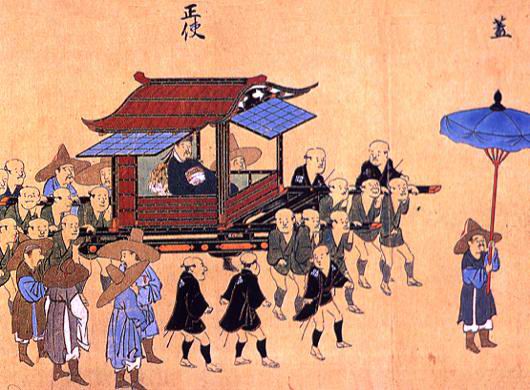 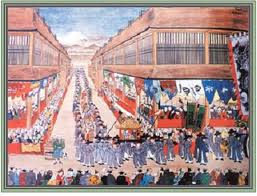 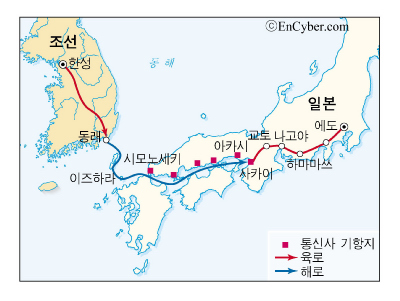 [Speaker Notes: 임진왜란과 정유재란으로 이어지는 7년간의 전쟁이 끝나고 1607년, 조선과 에도 막부는 정식으로 국교를 맺는다. 이후 메이지 정부가 수립될 때 까지 260여 년간 양국은 교역관계를 유지하게 된다.
한, 일 양국간의 외교실부는 동래 부사와 쓰시마 번주가 담당했는데, 쓰시마 번주는 연간 정해진 사절을 8회 부산포에 보냈고. 일본 국내에서 큰 사건이 일어나면 그 내용을 알리는 임시사절을 보냇다. 예를 들면 쇼군사의 경조사, 쓰시마 번주의 길흉의 ㅂ고, 통신사의 송영 때마다 사절을 부산포에 파견했다. 전부50여 회에 이른다. 
한편, 조선에서는 왕조의 경조나 큰 사건을 알리기 위한 사절과 일본사절에 대한 답례사절이 쓰시마에 파견되었다.
조선은 북경에 연 몇 차례 사절을 보내고 있어 거기에서 입수한 중국의 정치정세와 학술문화, 외국의 동정에 관한 정보를 그때그때 일본에 통보했다. 예를 들어, 17세기 후반 명에서 청으로 교체되는 시기의 중국 정세, 네덜란드 인 하멜의 조선 표착과 탈출에 관한 정보, 1866년 프랑스 함대의 강화도 침입에 관한 정보 등이었다. 중요한 정보가 들어오면 조선은 즉시 사절단을 쓰시마에 파견하고, 쓰시마는 파발선을 띄워 그 정보를 막부에 보고했다. 반대로 일본에서의 중요한 서건이나 쇼군 가의 경조사는 약 3개월 후에 서울에 알려졌다고 한다.
한편 1609년의 무역협정으로 부산포에는 ‘두모포 왜관’ 이 설치되어 5~600명의 일본인이 2, 3년 교대로 상주했다. 1678년 부터는 약 10만 평 넓이의 ‘초량 왜관’으로 옮겨간다. 왜관의 주위는 높이 1.8m 돌담으로 둘러쳤고 출입구는 두곳으로 조선 관리가 엄중히 경비했다. 왜관 안에는 두부가게, 술집 타다미집 까지있어 일본과 다름없는 생황를 하며 외교와 무역에 종사했다.
부산포에는 연간 50척 이상의 일본 무역선이 왕래했는데 일본에서는 후추와 각정 염려, 구리와 주석을 수춣고, 17세기 후반에는 은이 더해진다. 조선에서는 면포와 인삼 등의 약재, 중국산 실크 등을 주로 수출했다.
쓰시마 번은 나가사키에 출장소를 두어 후추 등을 조달하고, 오사카와 교토에서는 면포, 실크, 약재 등을 팔아 조선에 수출할 구리와 은을 조달했다.
에도 시대 한, 일 관계를 대표하는 것으로 통신사가 있는데 전부 12회로 최초의 3회는 회답사 혹은 회답겸 쇄환사로 불렀다. 쇄환이란, 임진왜란 때 잡혀간 사람들을 데리고 귀환 한다는 의미다. 전후 처리가 끝나면서 나머지 9회는 쇼군의 교체 때 마다 파견되어. 통신사 라고 불렸다. ‘통신’ 이란 친분을 나눈다는 의미이다. 통신사 일행은 유수한 유학자, 의사, 화가를 포함하여 총 인원 300~500명으로 6척의 나눠 배에 탄 일행은 쓰시마 번주 이하 800여 명의 호위를 받으며 이키와 후쿠오카 시모노세키를 거쳐 세토 내해를 통과하여 오사카의 요도가와 하구에 닿는데 여기서 막부가 준비한 배를 타고 요도가와를 거슬러 올라가 요도에 상륙, 이후 육로로 교토를 거쳐 에도로 향했다.
통신사를 맞이하는 데는 약 100만 냥(약 600억 엔) 정도라는 막대한 비용이 들지만, 막부는 ‘쇼군 평생의 화려한 의식’ 으로서 이를 중시하여, 지금은 상상도 하지 못할 정도로 환영진을 폈다. 물론 그 배경에는 일본의 지배자로서의 쇼군의 권위를 국민들에게 과시하기 위한 측면도 강하게 배어 있었다. 연도(沿道)에 구경나온 사람들에게는 그저 쇼군에게 조공하러 온 외국인 정도로 여겨졌다. 한편, 통신사가 머무는 숙소에는 각 번의 유학자와 의사, 화가가 앞 다투어 몰려와 술을 마시며 교류를 가진다. 이렇게 간행된 문답집이 백 수십권에 이른다고 한다. 통신사는 활발한 문화교류의 사절단이기도 했던 것이다.
260여 년에 이르는 우호관계는 양국의 경제, 문화 발전에 크게 기여했다. 예를 들어 17세기 초에 담배와 고추가 조선으로 전해졌는데, 고추는 18세기 김치에 첨가되어 한국 요리에서는 빼놓을 수 없는 필수품이 되었다. 또한 고구마가 1715년 쓰시마에 전해진 뒤 곧 교호의 기근이 닥치지만 쓰시마는 고구마 덕분에 희생자를 내지 않기도 했다.
이 정보는 조선에도 전해져 1764년 통신사의 정사 조엄이 재배법을 배워 조선에 보급시켰다. 그리하여 19세기 빈발하는 기금으로부터 서민의 생명을 구하게 되는 것이었다.]